Judges
Palm Beach Lakes
July-August 2016


Dan Jenkins
List of the Judges
Othniel
Ehud
Shamgar
Deborah
Gideon, Abimelech
Tola, Jair, Jephthah
Ibzan, Elon, Abdon
Samson, Eli, Samuel
Faithful
“Clock”
of the Judges
Repent
Judge
Idolatry
Oppressed
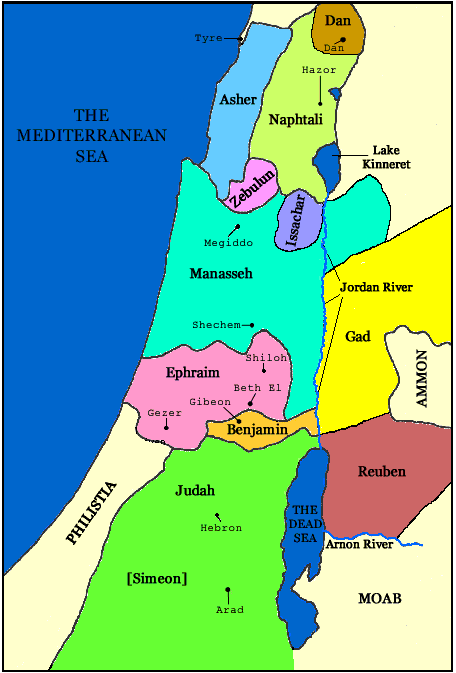 Judges—Chapter 3
1-6: Nations not driven out
7-11: Othniel
12-30: Ehud
31:  Shamgar
O
Faithful
Othniel
Repent
judge
Idols
Oppressed
O
Faithful
Ehud
Name means: He that praises
Repent
judge
Idols
Oppressed
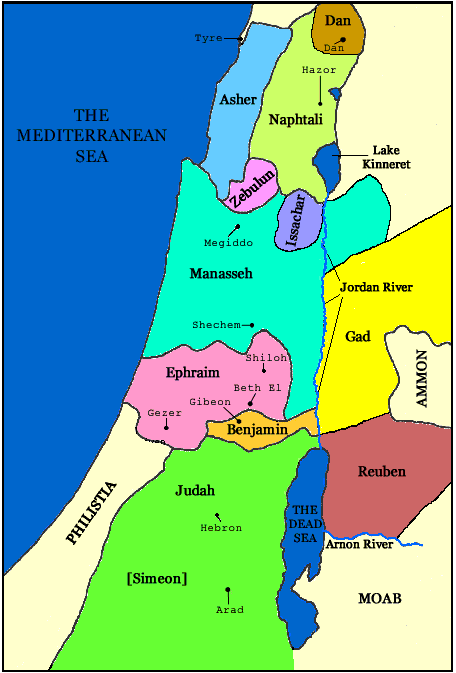 Ehud
Name means: He that praises
Oppressed by Moab, Eglon the king
Eighteen years of oppression
Lefthanded Ehud and his dagger
Deliver of message and dagger
Ephraim responded to call
Slew 10,000 Moabites, men of valor
Rest for 80 years
O
Faithful
Shamgar
Name means: named a stranger
Oppressed by Philistines
Shamgar’s weapon—an ox goad
Shamgar killed 600 Philistines
Repent
judge
Idols
Oppressed